ART ELEMENTS
Line
Shape
Space
Form 
Value
Texture
Color
WHAT ARE ART ELEMENTS??
Art Elements make up nearly everything found in a piece of Art. 
A piece of Artwork can have 1, 2 or even ALL 7 of the Art Elements.
Art Elements are the basic fundamentals of ART.
LINE
A dot that went for a walk.
LINE can be shown in a variety of ways.
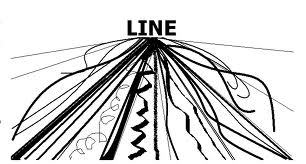 LINE
Line can be found in almost every drawing and painting. 
CAN YOU IDENTIFY LINE IN THIS DRAWING???
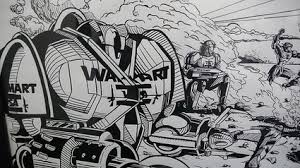 LINE
HOW ABOUT THIS PAINTING...
CAN YOU IDENTIFY LINE???
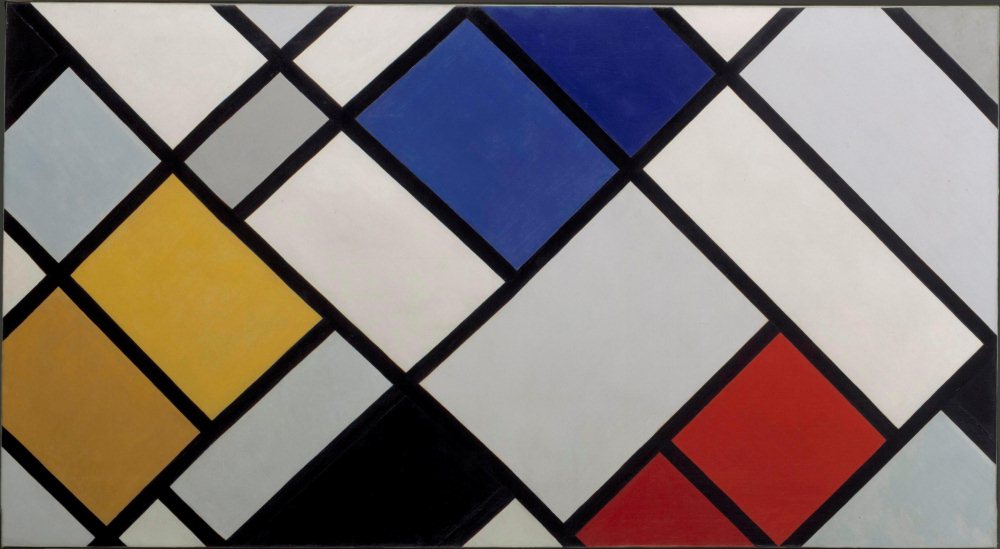 LINE
EVEN THIS PAINTING???
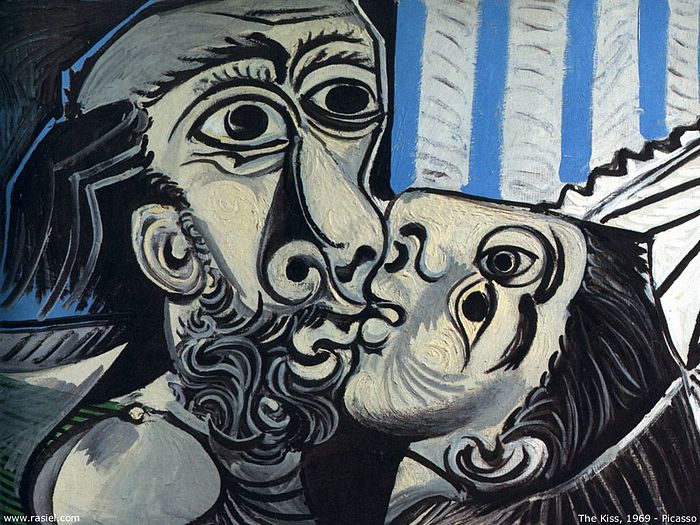 SHAPE
An area enclosed by line.
Nearly all artwork has some sort of SHAPE.
Shapes come in all sizes and vary in each individual artwork.
SHAPE
Shapes can also be found in the majority of artwork. Especially in 3-Dimensional Art.
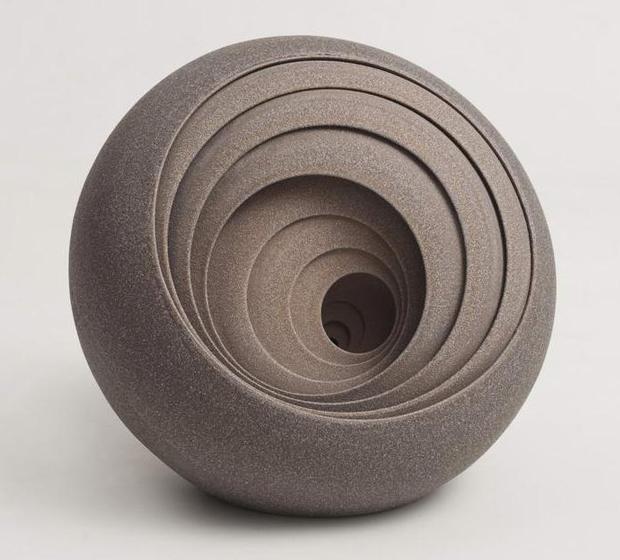 SHAPE
Can you find the shapes in this Painting?
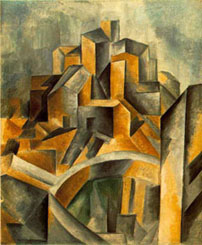 SHAPE
How about this drawing?
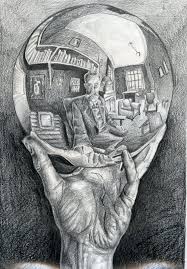 VALUE
The lightness or darkness of a surface.
Value can often mean the tint or tone of a color.
Value can be added to 2-dimensional objects to make them 3-dimensional.
The amount of light that hits a surface, often times effects the VALUE.
Value Scale
A range of values that transition from dark to light.
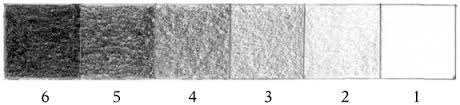 Gradation
Gradation scale- is a transition from dark to light.
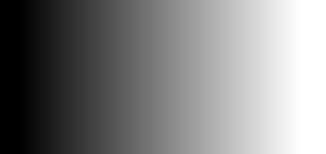 Gradation
Gradation scale- is a transition from dark to light.
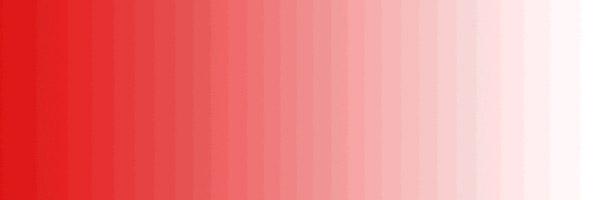 VALUE
HOW DOES THIS ARTIST USE VALUE????
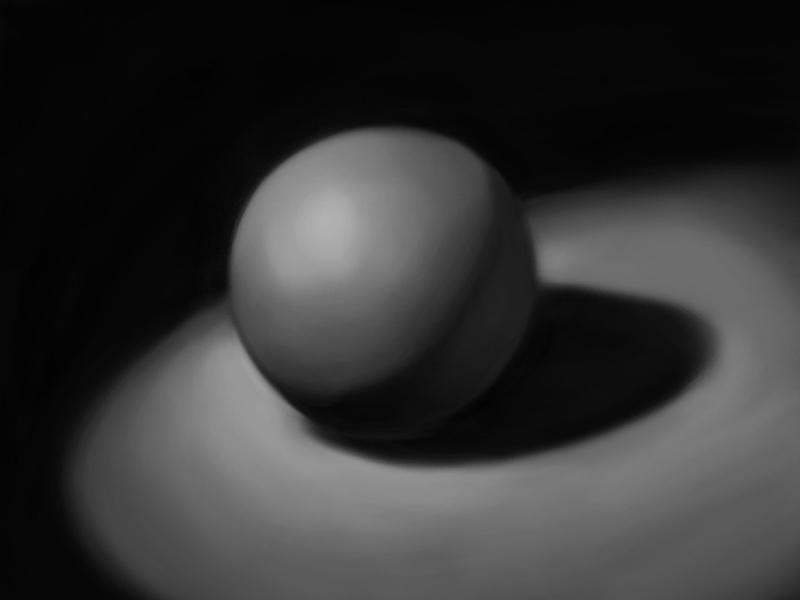 TINT vs SHADE
Tints and shades are often added during a painting.
Tints- are typically added to show light hitting a surface.
Shades- are typically added to show shadows.
FORM
3-Dimensional OR occupying space. 
Often times has value and/or casts a shadow.
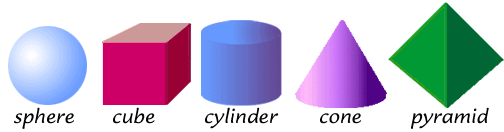 Form
Form can be found in the majority of Sculptures, ceramics, architecture or any other 3-dimensional artwork.
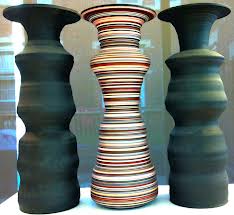 FORM
Form can also be found in 2-Dimensional artwork, such as drawings, painting, printmaking or photography.
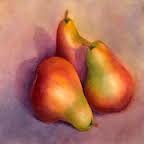 SPACE
The illusion of objects having depth on a 2-dimension surface. 
Space is often shown by:
Overlapping objects
Changing the size of objects
Having a foreground, middle ground and background
SPACE
How does this artist create the illusion of space within this painting.
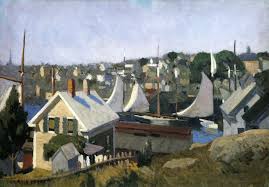 SPACE
Space can also be shown in other 2-dimensional artwork such as photography, printmaking, drawing or etching.
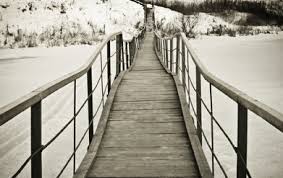 SPACE
How does the artist show space within this painting?
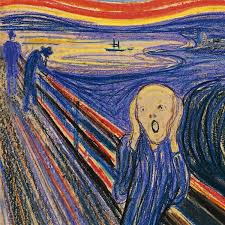 TEXTURE
Texture is the implied feeling on a 2-dimensional surface.
Texture recommends that an object has a certain feel to it.
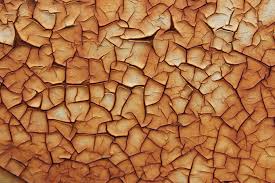 TEXTURE
Crayon rubbing...
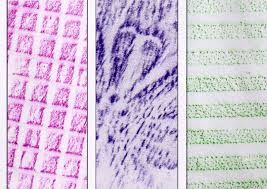 COLOR
The amount of light reflecting off of a surface.
ROY-G-BIV
There are many categories of color such as:
Primary, Secondary, Complimentary, Analogous, Tertiary, warm, cool etc.
COLOR WHEEL
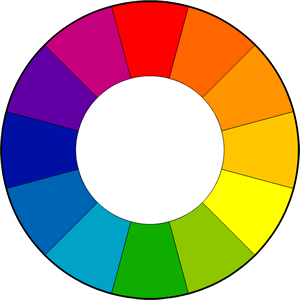 COLOR
While painting, color can be manipulated and altered by mixing 2 or more colors. 
Mixing 2 primary colors will give us a secondary color.
Color can be used in nearly all areas of ART including:
Drawing, painting, glazing, sculpting, architecture, photography etc.
COLOR
How does this artist use color within his painting?
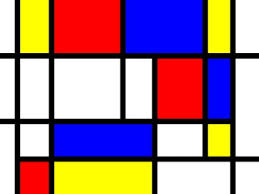 COLOR
How does Van Gogh choose to use color within his artwork?
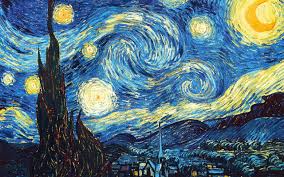